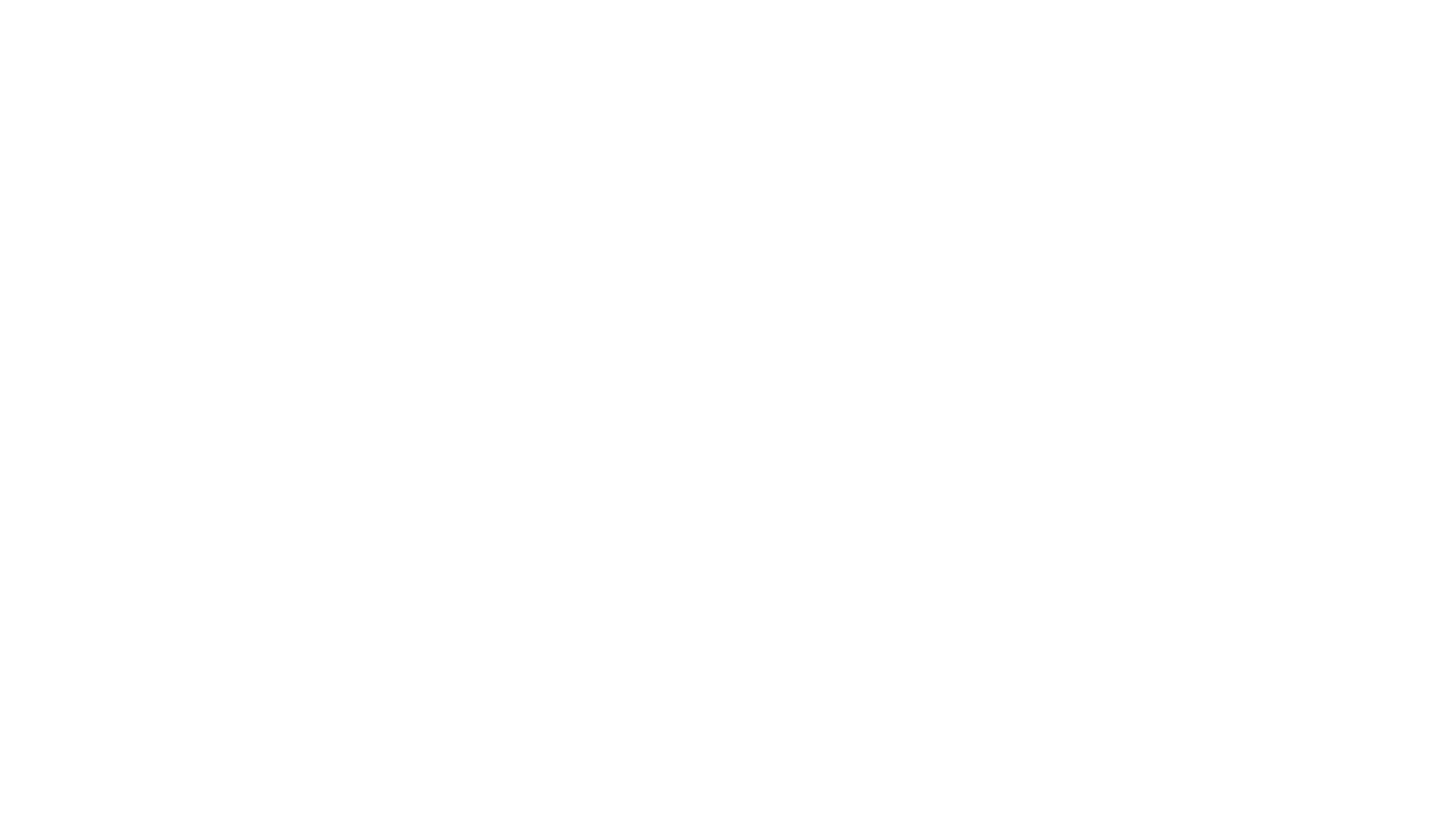 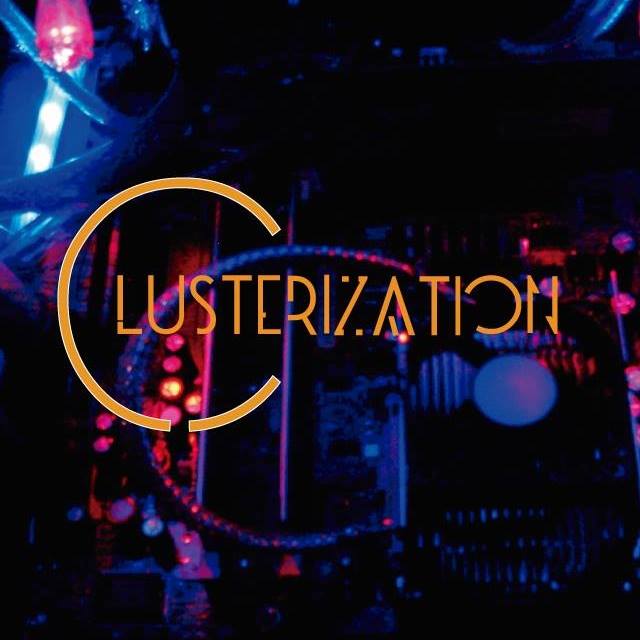 Armands Lejas-Krūmiņš
Clusterization in Latvia
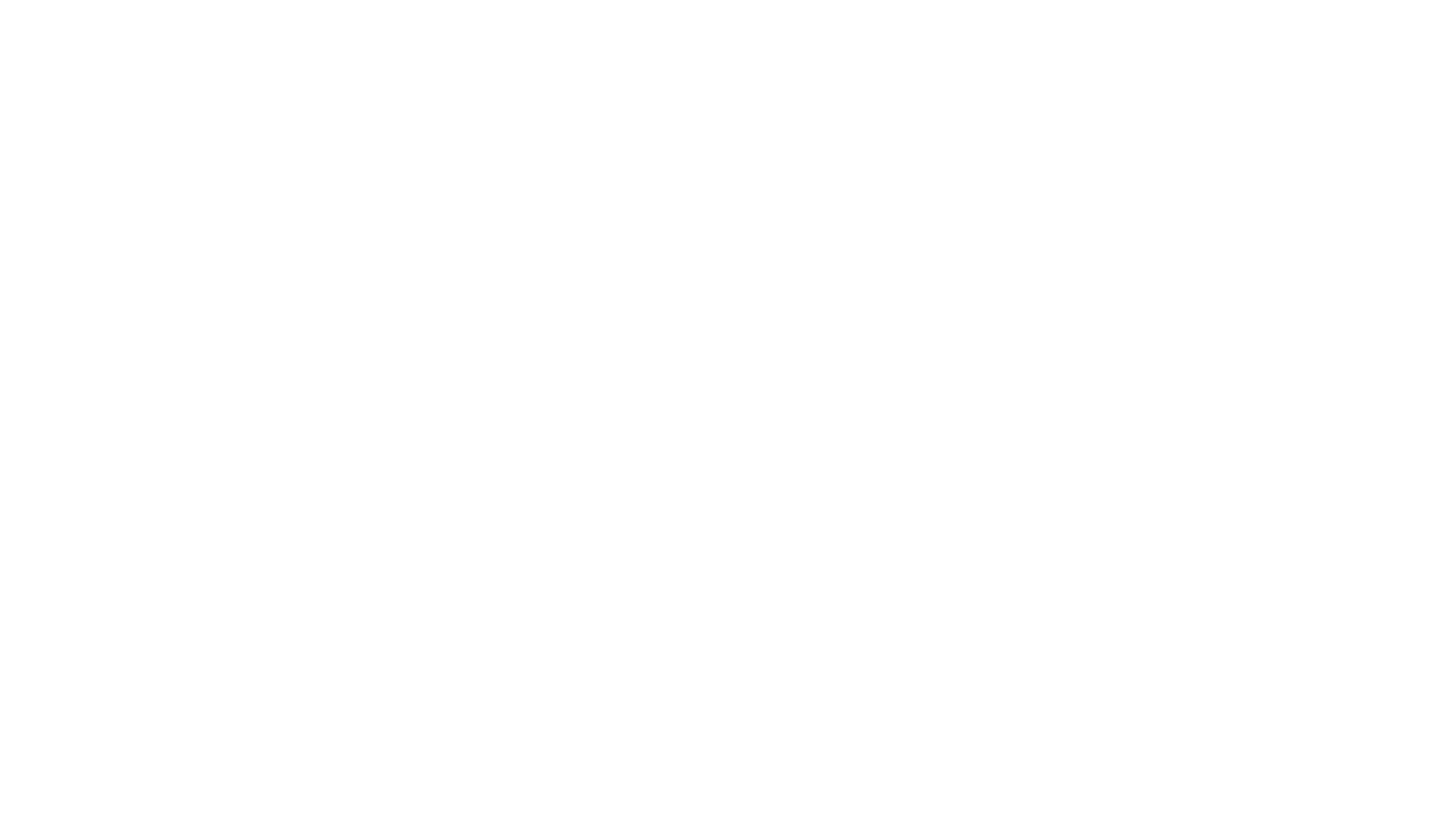 Common activities:
Development of Latvian Cluster Network
Representation of Latvian Clusters at national and international level
Join to European Cluster Alliance
Promoting cooperation between Clusters in Latvia
Develop common initiatives, projects and events at Latvian and International level
Strengthen cooperation and coordinated actions for Cluster development in Latvia
Representative of the Latvian Cluster Network – Armands Lejas-Krumins armands.lejas-krumins@lpuf.lv
Latvian Cluster Network
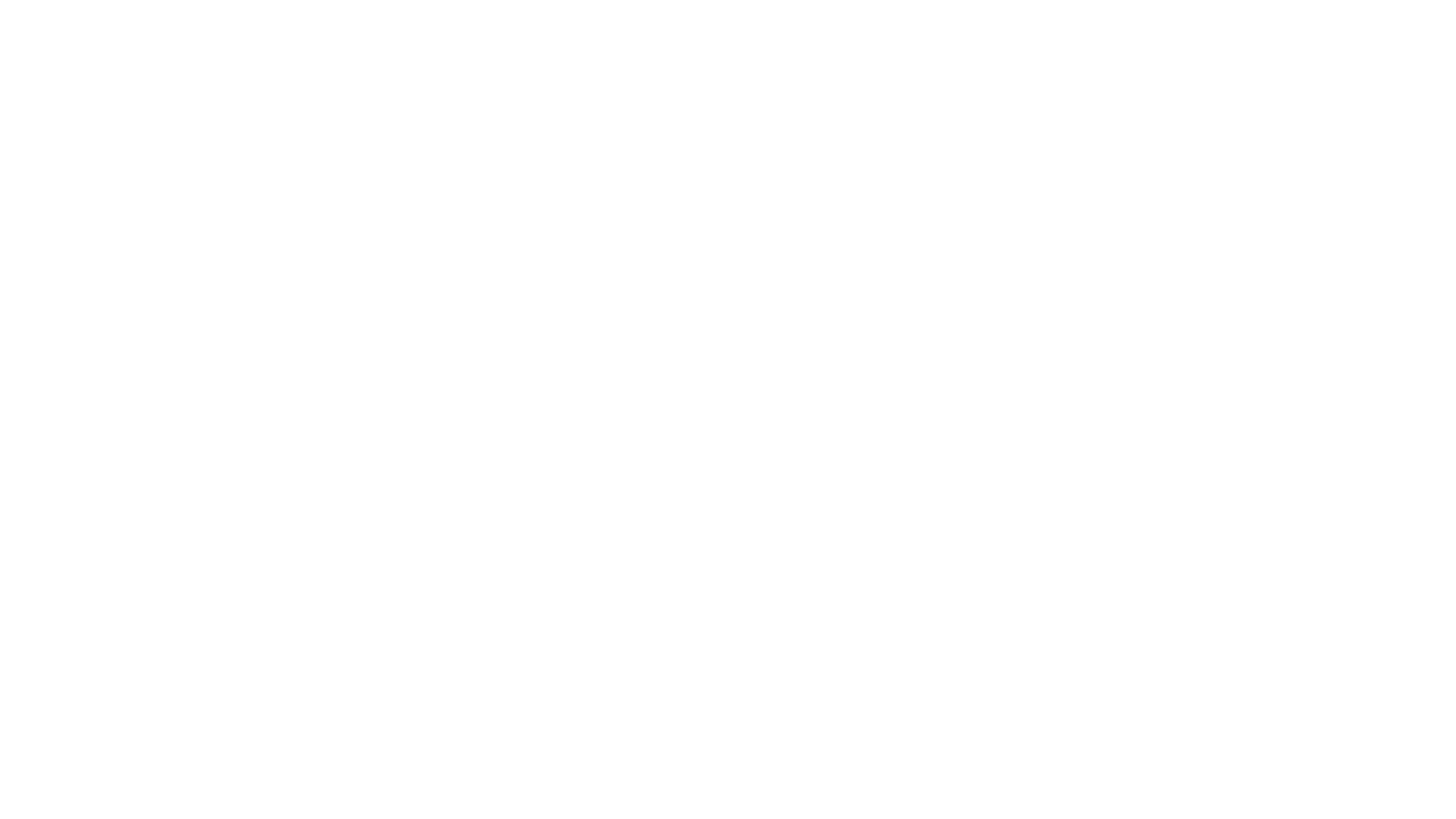 Industry Summary
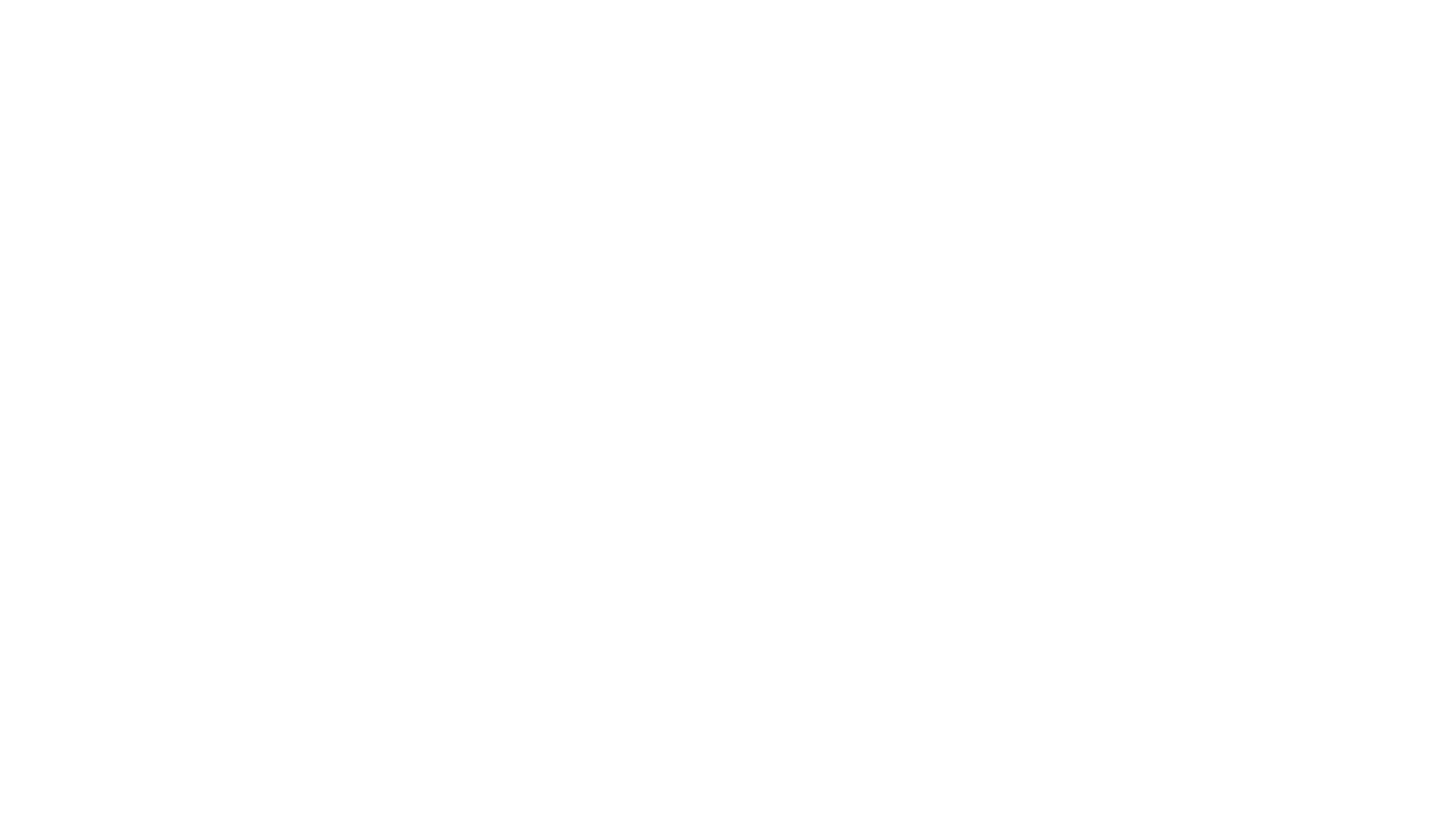 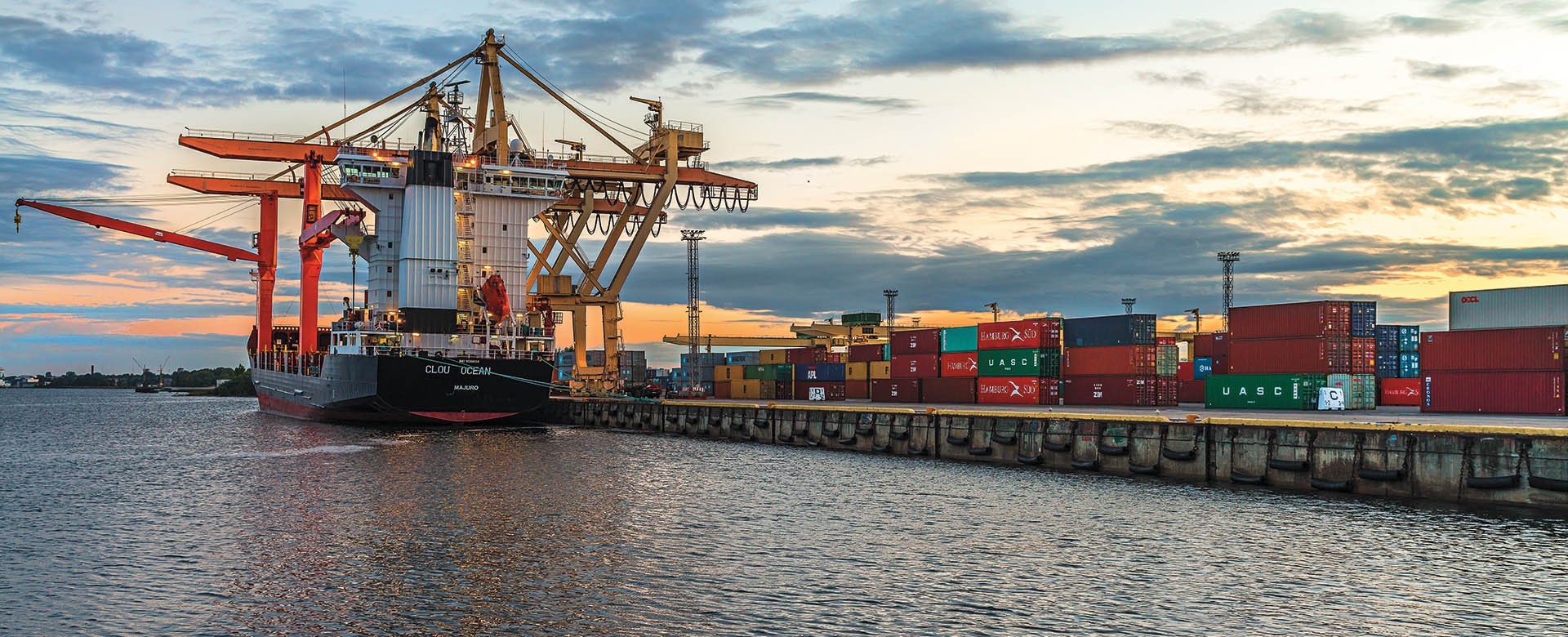 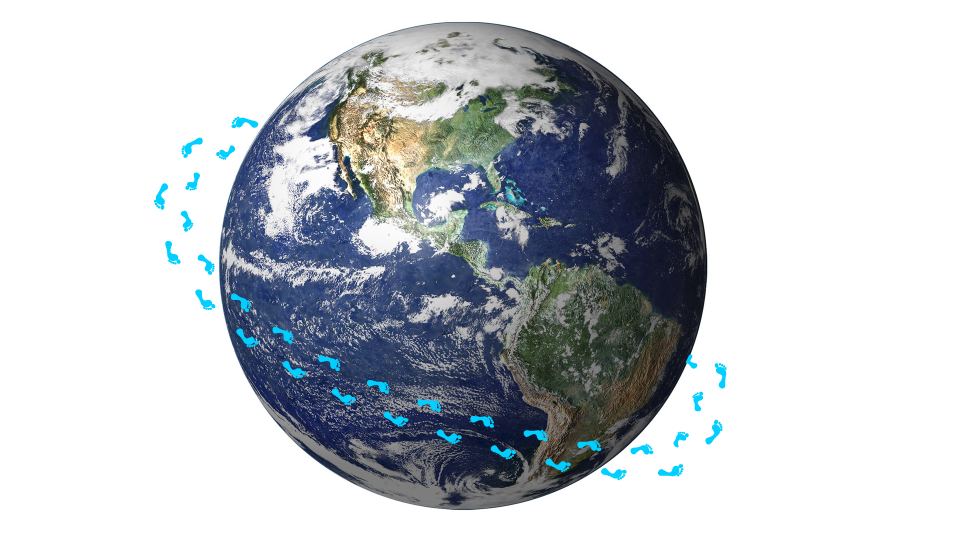 In 2018, all clusters together provided consultations
for 28 711 hours
It's enough to get around the globe with its feet nearly 4 times!
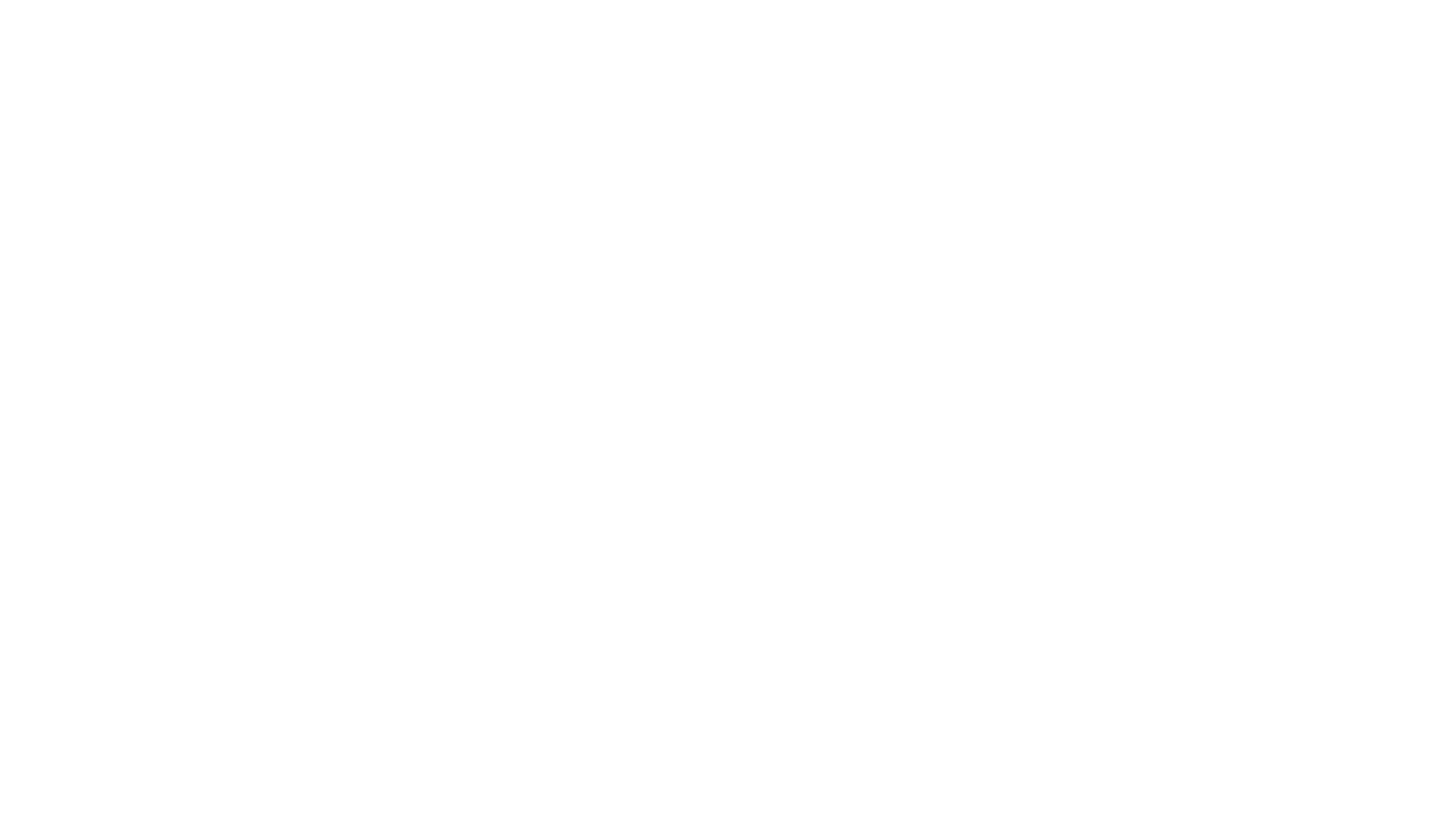 This is not an official opinion of Latvia, but a user's opinion
Ministry of the Economics of Latvia has done a great job supporting the Clusters – National Cluster Programme
Main support to main sectors (IT, Agro-Food, Electronics, Forestry, Metalworking, Chemistry and Pharmacy) and cross-sector (Smart City, Cleantech)
National Cluster Programme supports sector Clusters and cross-sector Clusters:
export missions; 
common research for all the sector or subsector;
cooperation with educational establishments;
other.
Latvian National EU programms connected with Clusters
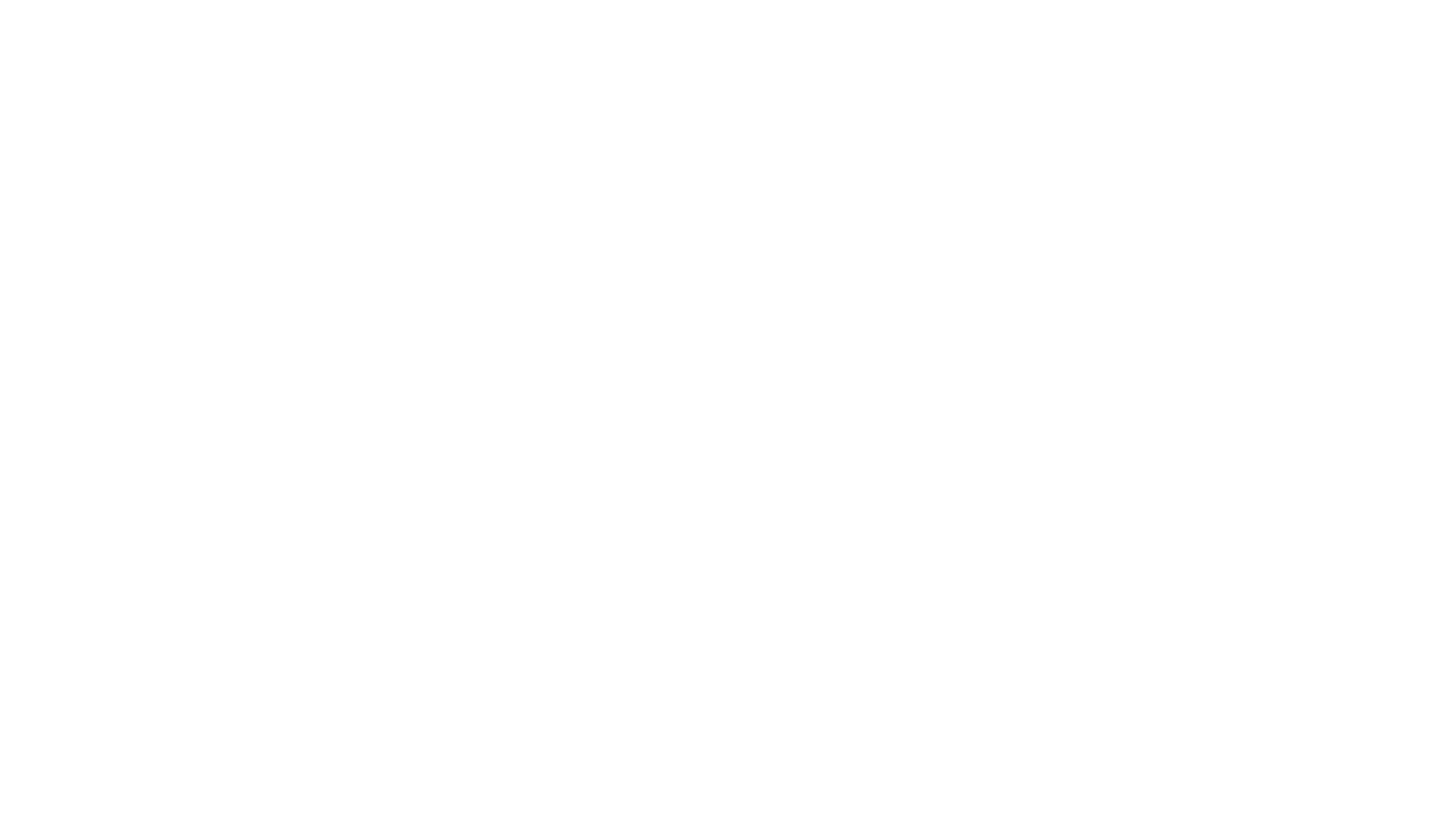 Latvian National EU programms connected with Clusters
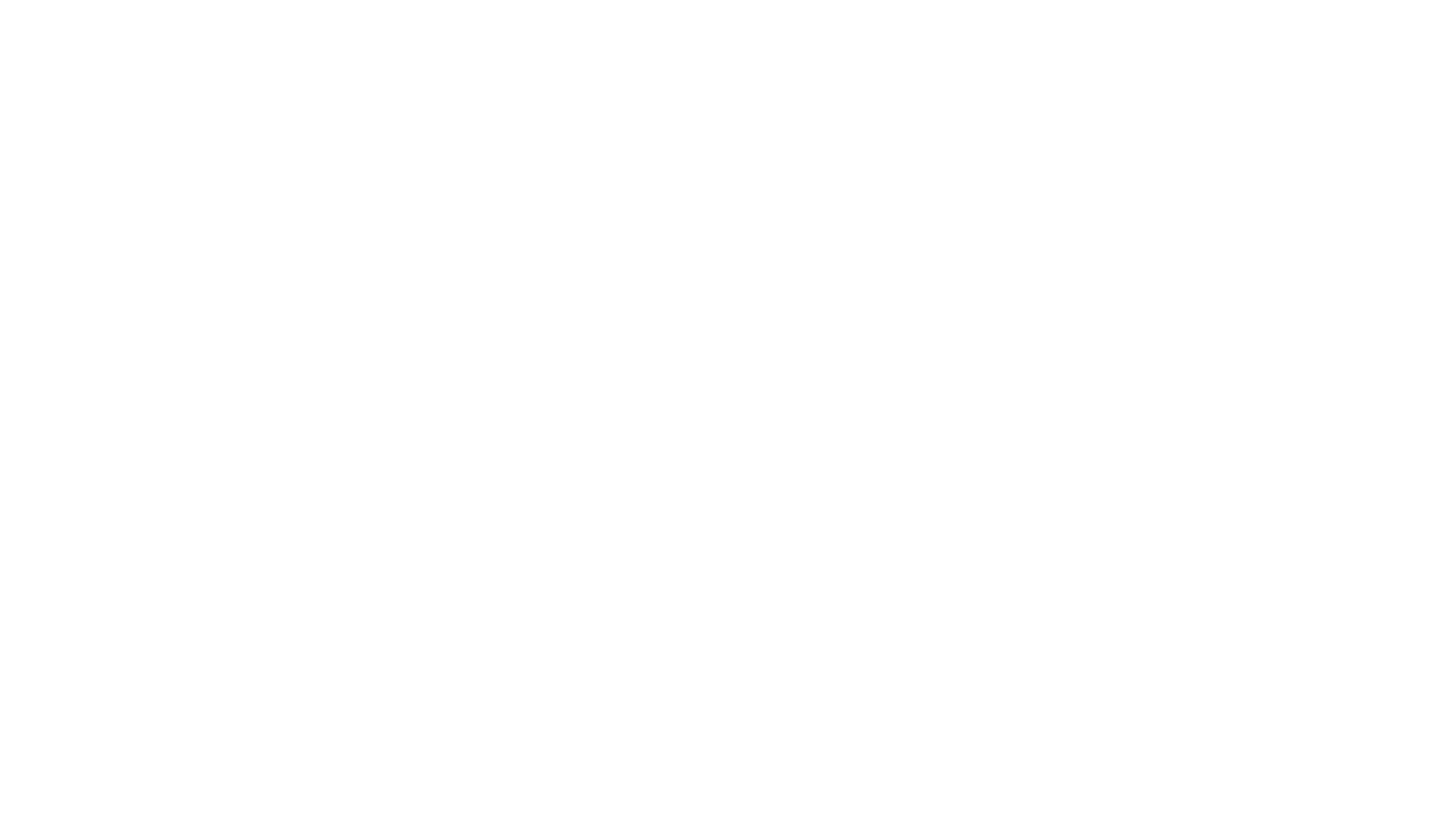 The industry, together with the Ministry of Economy, is preparing financing decisions

Advantage to cross-sectoral projects

Advantage to products with higher export potential

Sinergy between National Clusters programme and Competence Centers programme
Competence Centers
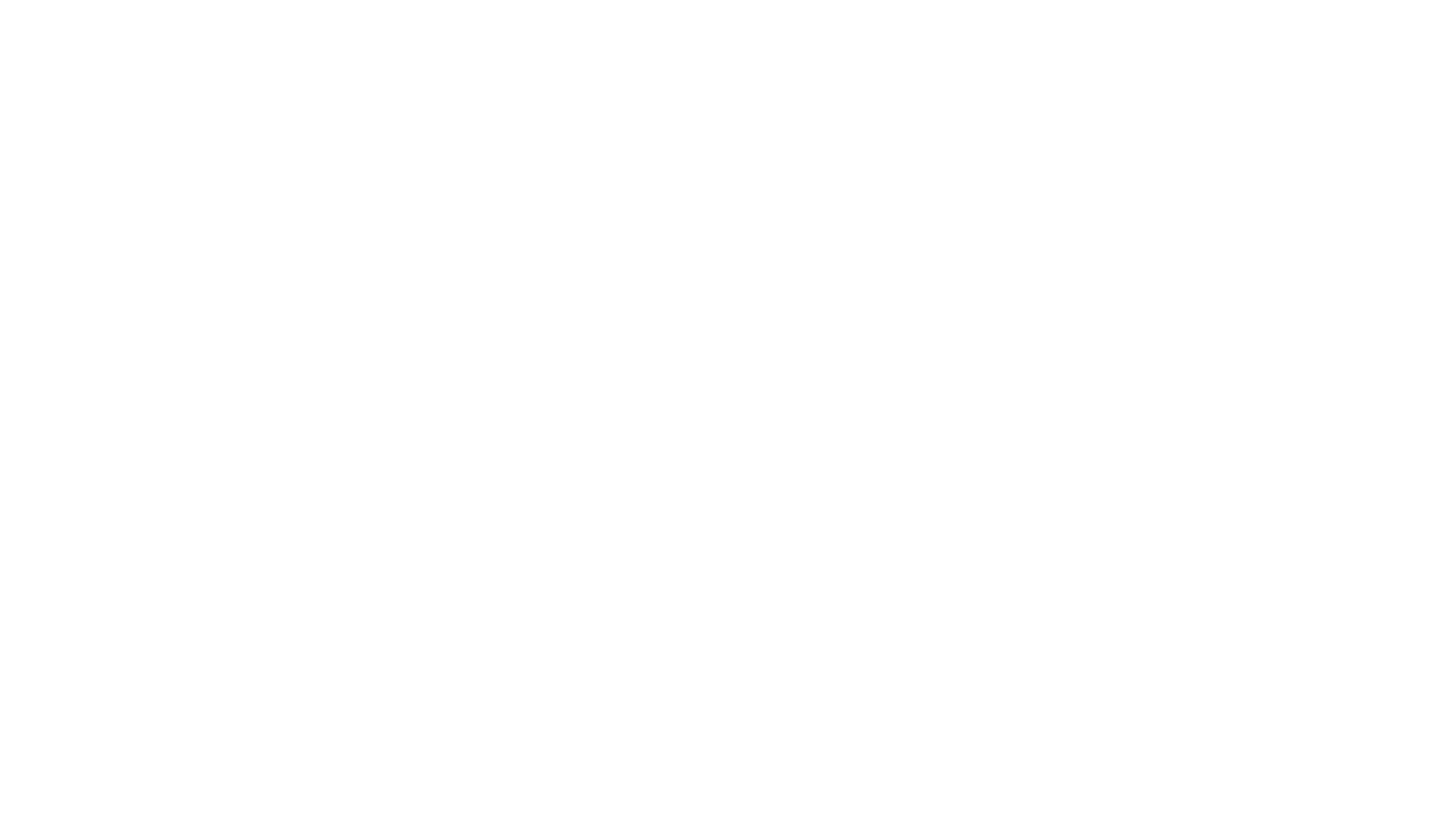 Latvian Food Competence Center
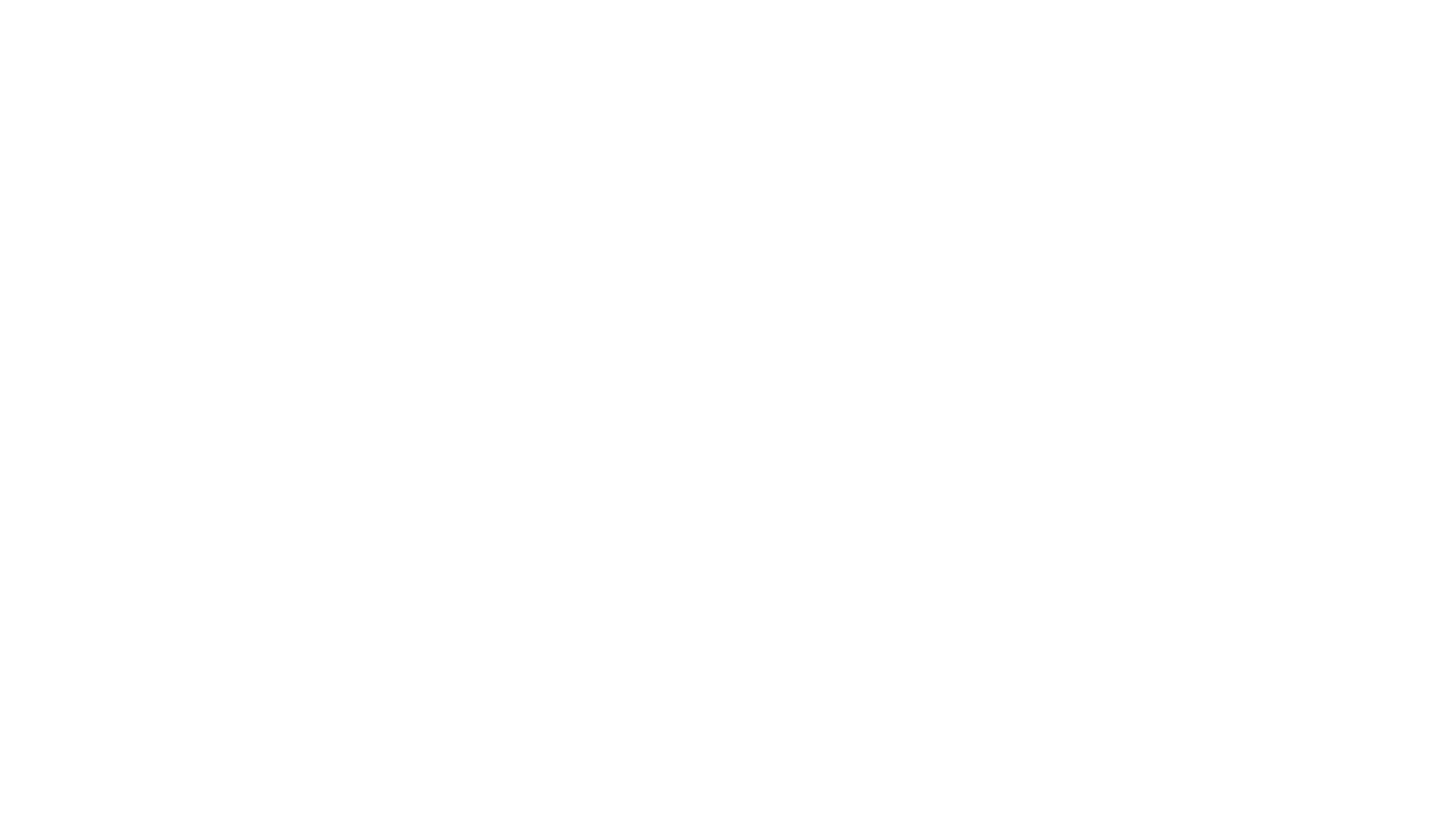 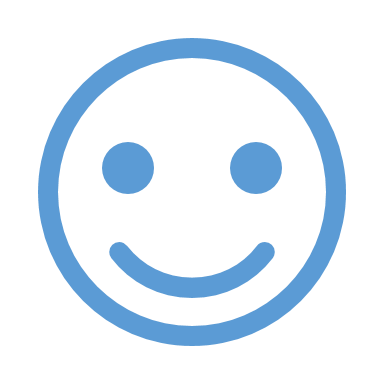 Armands Lejas-Krumins
armands.lejas-krumins@lpuf.lv
+371 29236363
Thank you